Uppföljningsmöte
Tidboken i MittVaccin
19 resp 20 oktober 2022
Agenda
Information:
Gemensamma rutiner för vaccination mot covid-19 och säsongsinfluensa
Enhetlighet namnsättning besökstyp
Utdata – uppföljning Lediga tider
En besökstyp per tidblock
Rensa besökskategorier och besökstyper
Ändra nedre åldersgräns för besökskategori ”Vaccination mot Covid-19” till 18 år 
Frågor och förbättringsförslag
Förbättringsförslag
Frågor? Andra förbättringsförslag?
Gemensamma rutiner för vaccination mot covid-19 och säsongsinfluensa
Vaccinationskliniken har ett samordnande ansvar för vaccination mot covid-19, säsongsinfluensa och ev senare även pneumokocker. 
Deras riktlinjer (både medicinska och administrativa) gäller alla som vaccinerar mot covid-19 och säsongsinfluensa 

Exempel: Vaccinationskliniken har behov av att kunna följa upp hur många lediga tider som finns. Görs genom att, via utdatarapport, summera all ledig tid i tidblock med samma besökstyp. 
Förutsätter att:
ett tidblock endast innehåller en besökstyp.
alla verksamheter namnsätter besökstyperna enhetligt.
Säsongsinfluensa – enhetlig namnsättning
Mail skickades 13/10
Dokumenta nr 58910

Besökskategori
Namn: Vaccination mot säsongsinfluensa 
Min. ålder: 18 år
Hälsodeklaration: Säsongsinfluensa 
Besökstyp
Namn: Vaccination mot säsongsinfluensa
Besökstyper - enhetligt
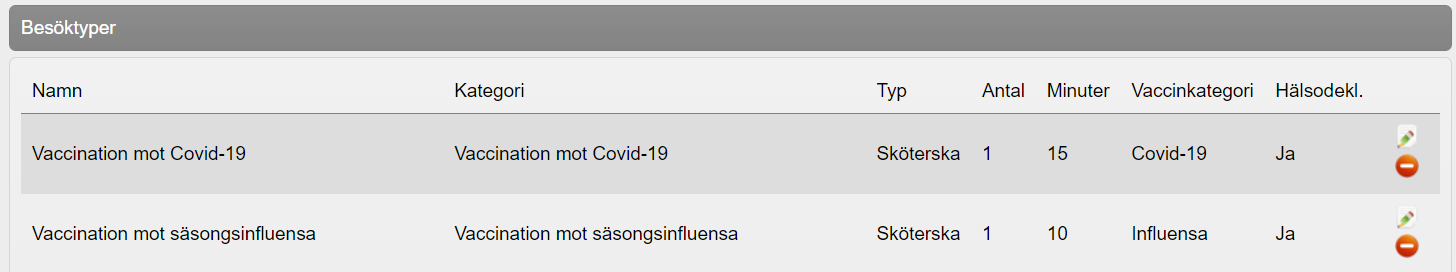 Utdata
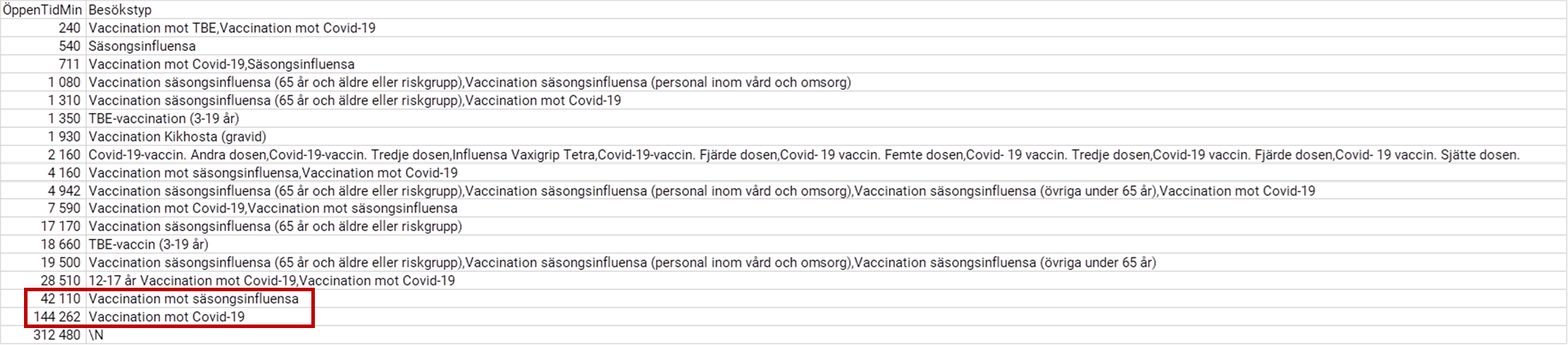 En besökstyp per tidblock
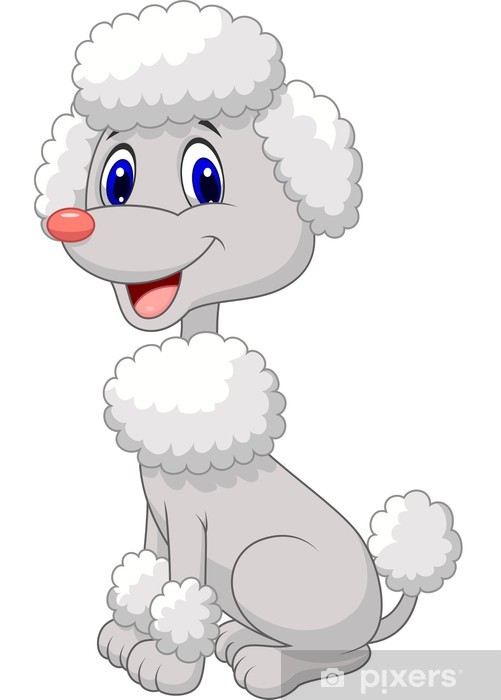 Nytt:
De överförda tidblocken som skapades innan uppgraderingen – ändra så att inga tidblock innehåller alla besökstyper, utan enbart en.
Gamla besökstyper och besökskategorier
Ni kan när ni vill:
ta bort besökskategorier som ni inte använder
Inaktivera besökstyper som ni inte använder

Förvaltningen kommer göra detta successivt från november om ni inte redan gjort det.
Covid-19 – inga barnvaccinationer från 1/11
Ändra nedre åldersgräns för besökskategori ”Vaccination mot Covid-19” till 18 år.
Har ni bokningar för barn efter 1/11 behöver ni kontakta dem och boka av dem.
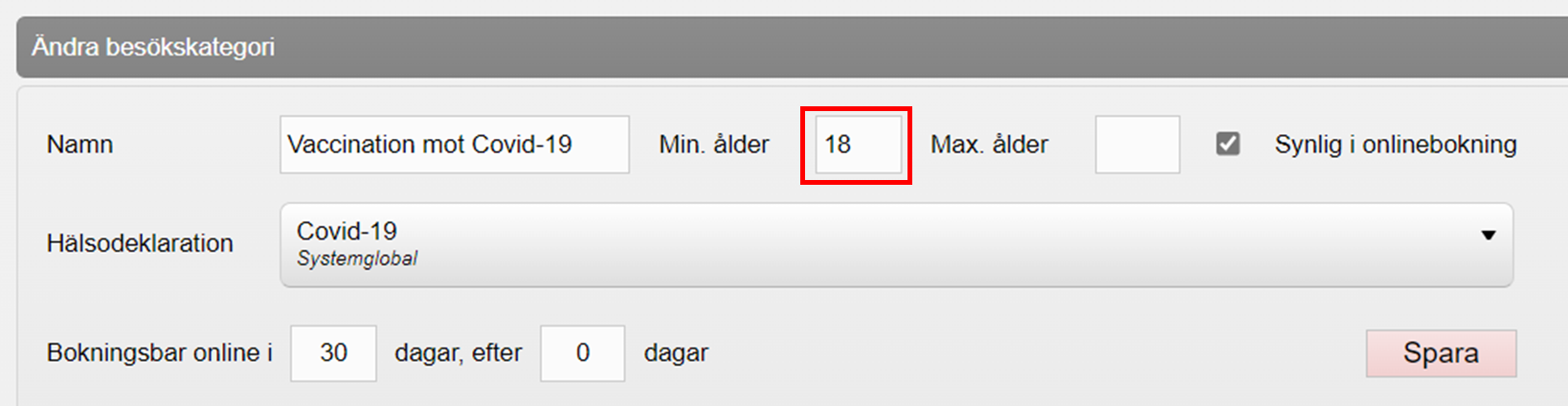 Förbättringsförslag
Sök öppnade tider – Startdatum och slutdatum
Ändrat eller tomt?
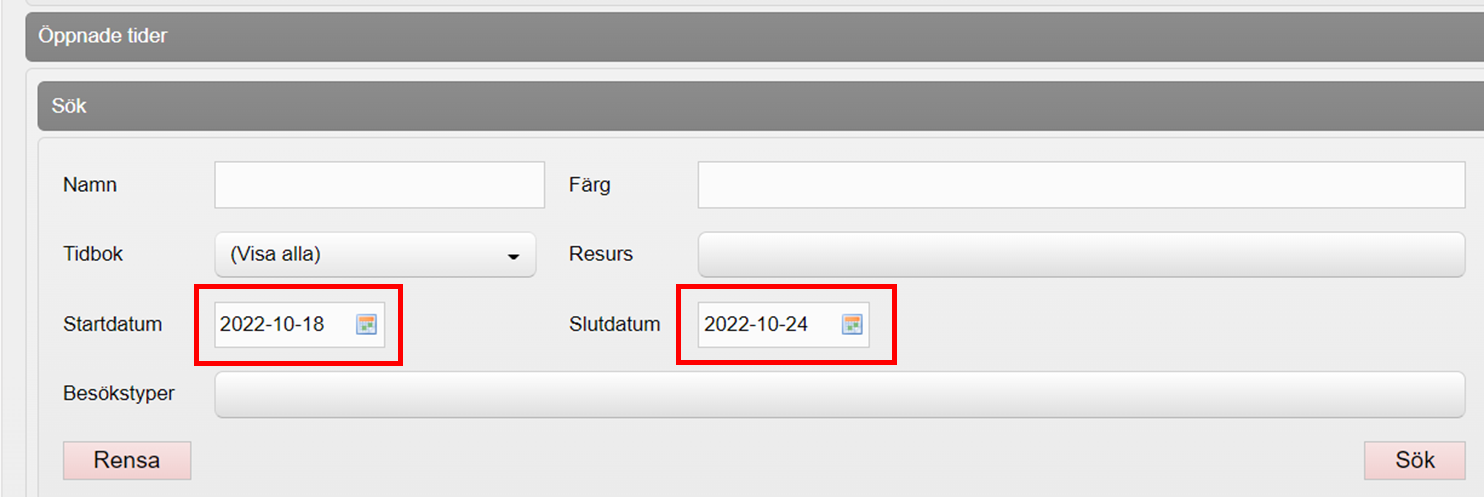 Frågor? Andra förbättringsförslag?
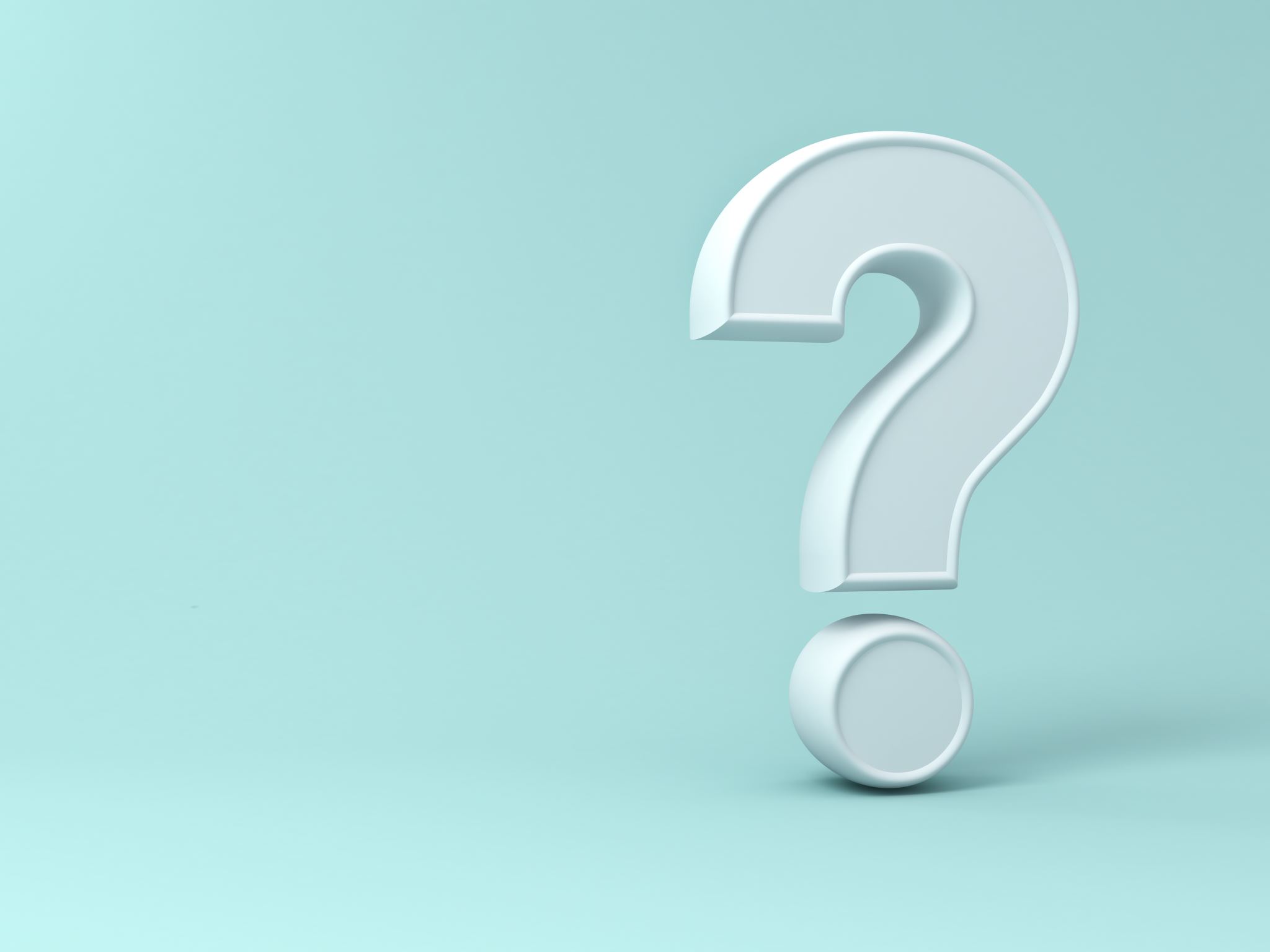